2022-2023 Budget Adoption
June 13, 2022
Wrapping up 2021-2022
[Speaker Notes: Add note about amount collected for PVS]
Fund Balance Summary – General Fund
Tax Rate Trend
Property Value Trend
Local Revenue
April 2021 Preliminary Taxable Value 
Johnson County - $3,771,725,925
Tarrant County - $2,009,601,692

July 2021 Certified Taxable Value 
Johnson County - $3,814,810,686
Tarrant County - $1,981,445,606

April 2022 Preliminary Taxable Value
Johnson County - $4,111,261,316
8% growth

Tarrant County – $2,237,317,242
13% growth
Enrollment/ADA Trend
Budget Considerations
Payroll
New Teacher/Nurse Matrix
Beginning Pay $58,000
4%+ increase
Non-Teacher
3% of midpoint
Adjustments as needed
[Speaker Notes: 2.5% midpoint last year was $617,876, 3% was $734,521]
Teacher/Nurse Matrix
[Speaker Notes: 2.5% midpoint last year was $617,876, 3% was $734,521]
Accelerated Education
The Texas Education Code requires a school district to provide each student who fails to perform satisfactorily on an End of Course assessment with accelerated instruction in the applicable subject area.  HB 5, 83rd Texas Legislature in 2013 has emphasized this amount be included separately in the adopted budget.

Amount to Approve $296,350
[Speaker Notes: 2.5% midpoint last year was $617,876, 3% was $734,521]
General Fund
Food Service
Fund Balance may not exceed three months operational expenses. 
Fund balance will be used on new equipment and upgrades software.
Debt Service
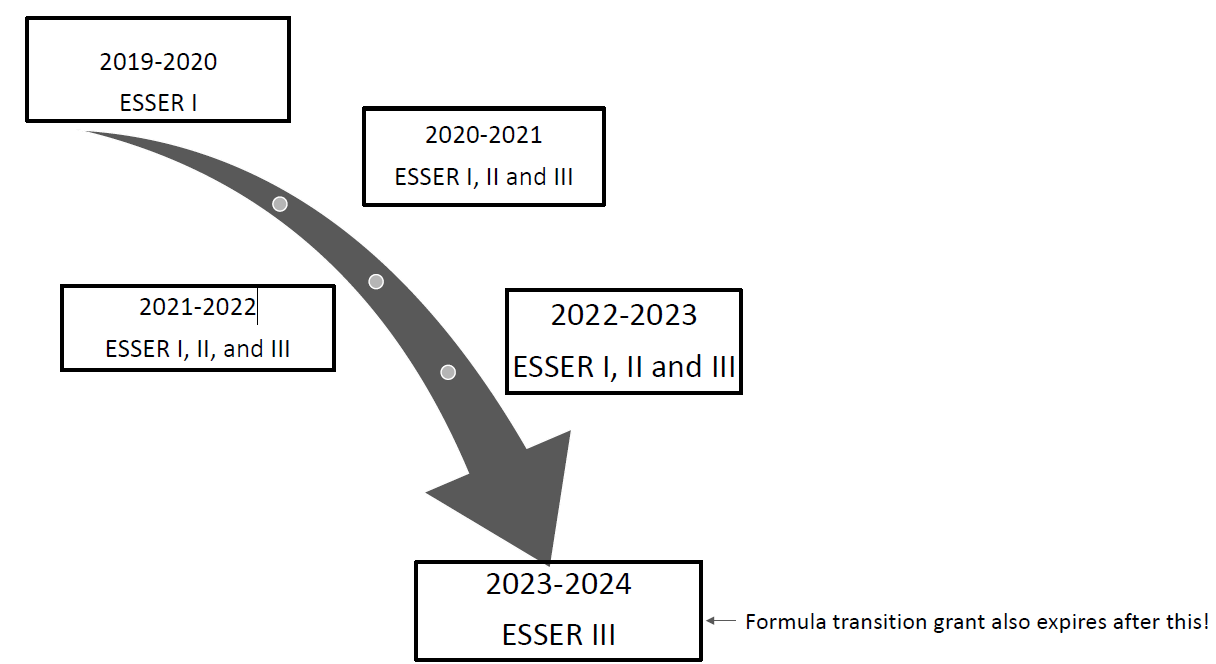 [Speaker Notes: 2.5% midpoint last year was $617,876, 3% was $734,521]
Fiscal Cliff
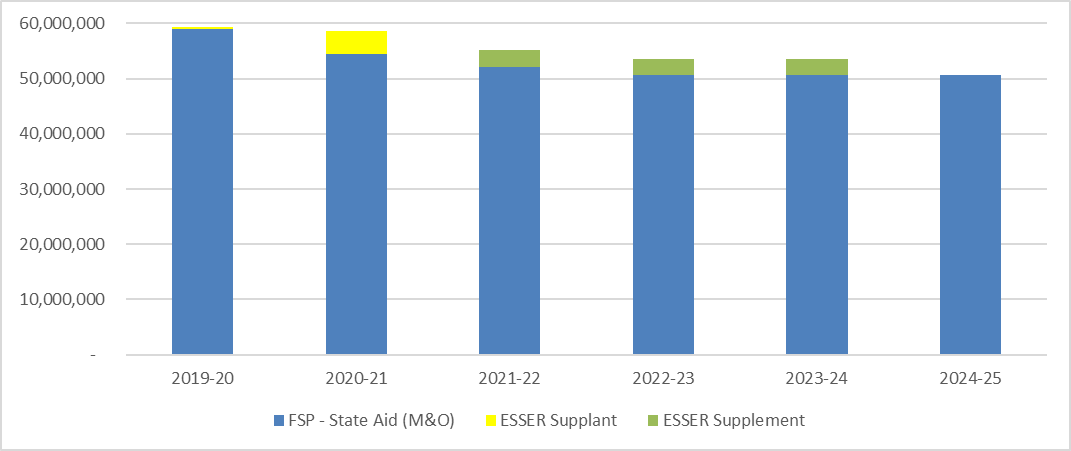 [Speaker Notes: 2.5% midpoint last year was $617,876, 3% was $734,521]
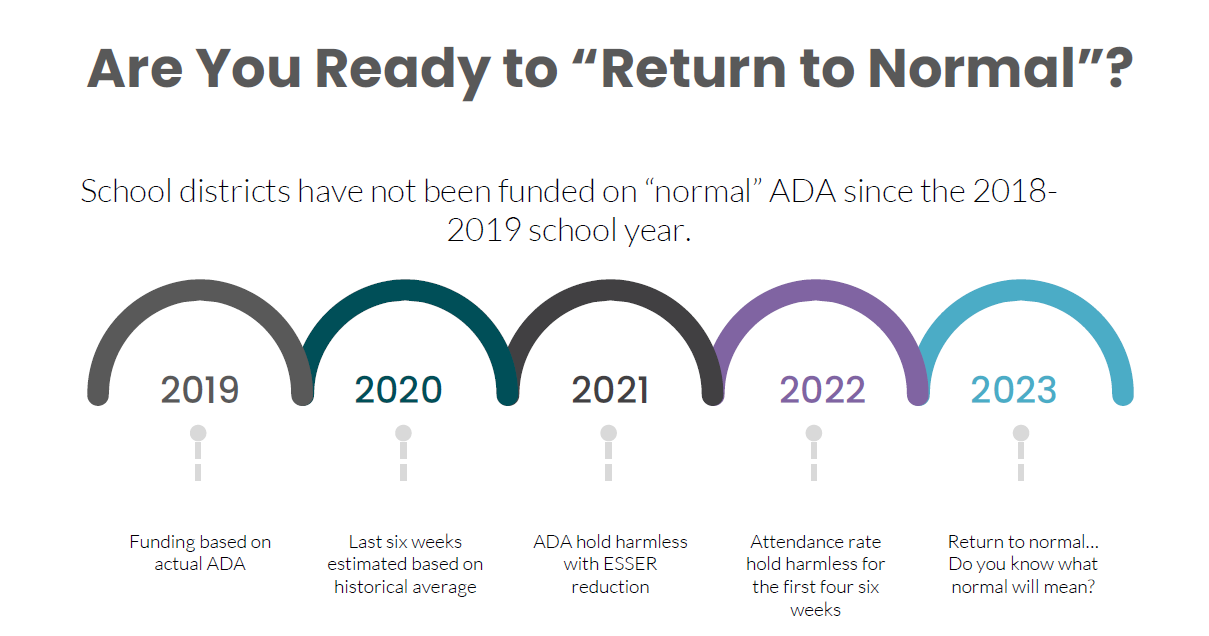 [Speaker Notes: 2.5% midpoint last year was $617,876, 3% was $734,521]
Questions?
[Speaker Notes: 2.5% midpoint last year was $617,876, 3% was $734,521]
General Fund
[Speaker Notes: 2.5% midpoint last year was $617,876, 3% was $734,521]
Food Service
[Speaker Notes: 2.5% midpoint last year was $617,876, 3% was $734,521]
Debt Service
[Speaker Notes: 2.5% midpoint last year was $617,876, 3% was $734,521]
Requisitions Over $25,000
[Speaker Notes: 2.5% midpoint last year was $617,876, 3% was $734,521]
General Fund Amendment
[Speaker Notes: 2.5% midpoint last year was $617,876, 3% was $734,521]
Food Service Amendment
[Speaker Notes: 2.5% midpoint last year was $617,876, 3% was $734,521]
Debt Service Amendment
[Speaker Notes: 2.5% midpoint last year was $617,876, 3% was $734,521]